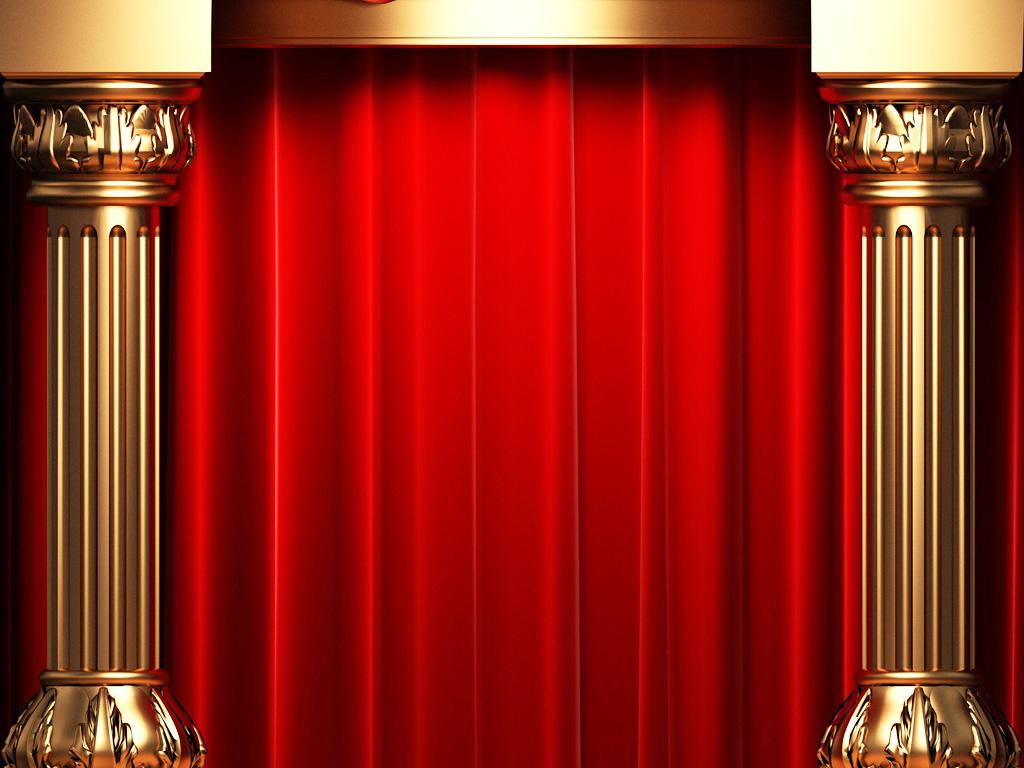 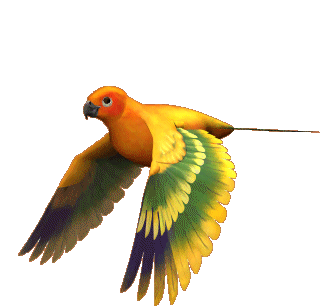 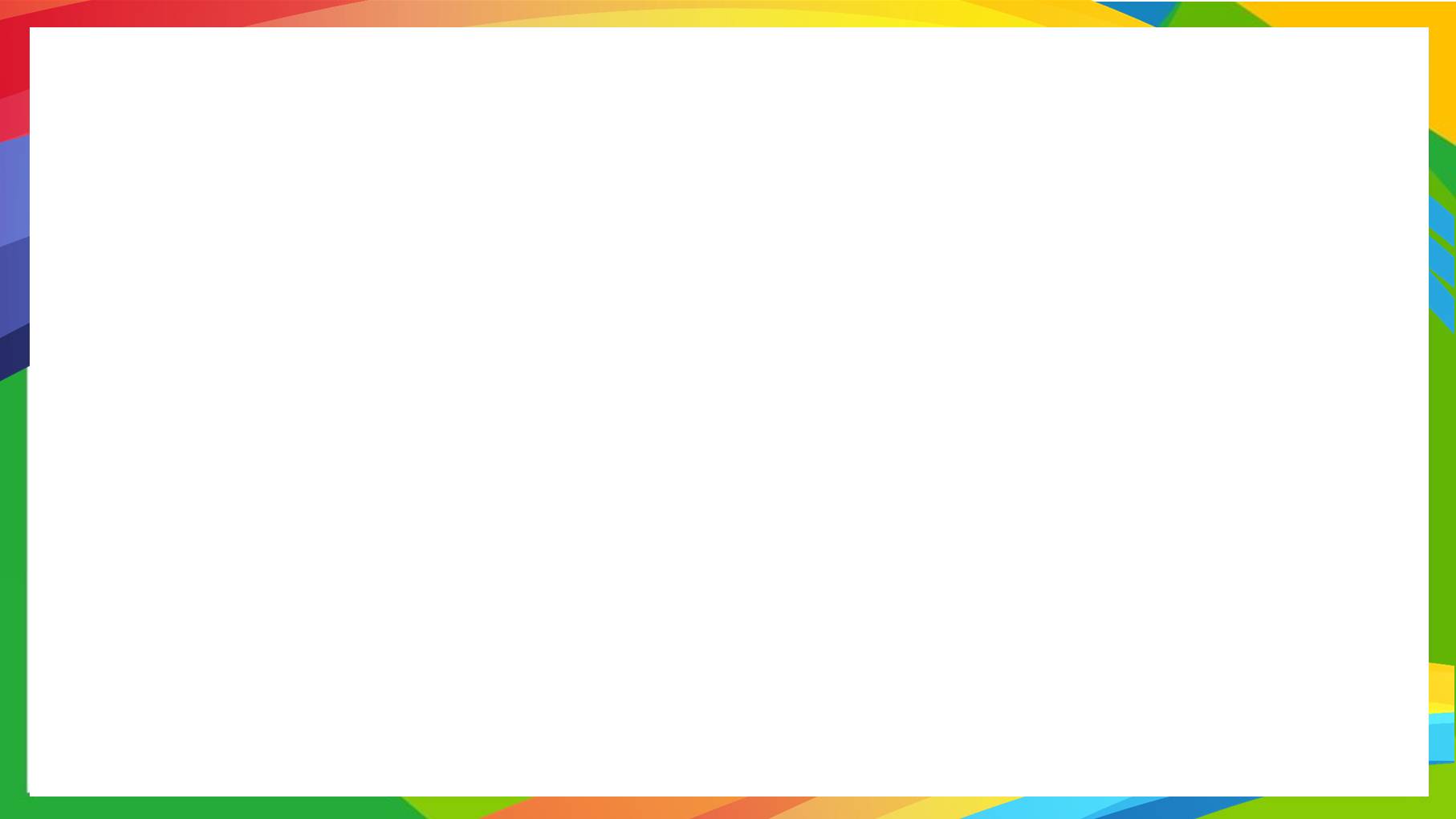 Welcome
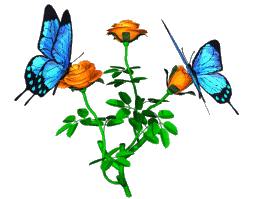 Presentation by
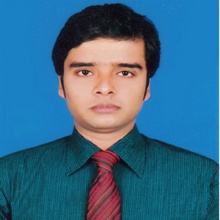 Md. Jubayer Hossain Jewel
Asst. Teacher
Ekannobigha Govt. Primary School
Singra , Natore.
Mobile: 01711943857
Email: jubayer.jewel@gmail.com
Lesson’s identy
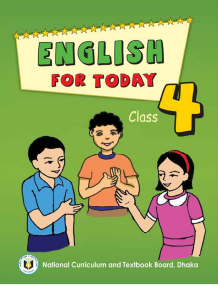 Class: Four
Subject : English
Unit: 2   : Lesson: 1-2
Lesson Title:Greetings Today,sLesson:Look,
Listen and say.
Learning Outcomes
2.1.1:Carry Out Simple Commonds  
         And Instructions.
2.2.1:Carry Out a Set Of Commonds
          And Instructions.
Let,s see some Pic
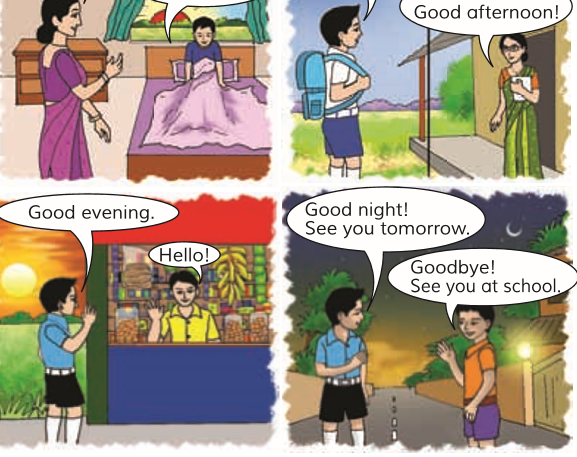 Look at Picture?What can u see in the picture? What About the Picture Is?
Declear Lesson
Greetings each others
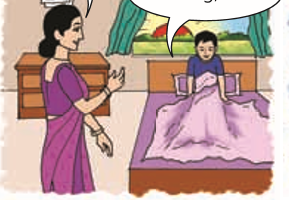 Good morning = শুভ সকাল
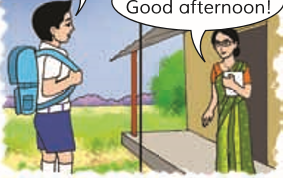 Good afternoon= শুভ বিকাল
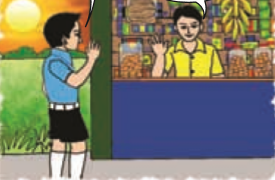 Good evening= শুভ সন্ধ্যা
Good Night
= শুভ রাত্রি
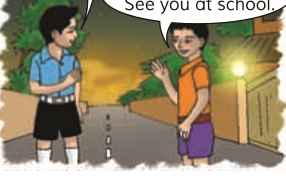 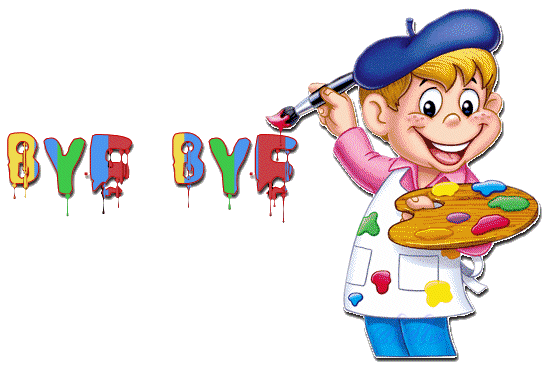 Thank you, that’s all for today
See you tomorrow.